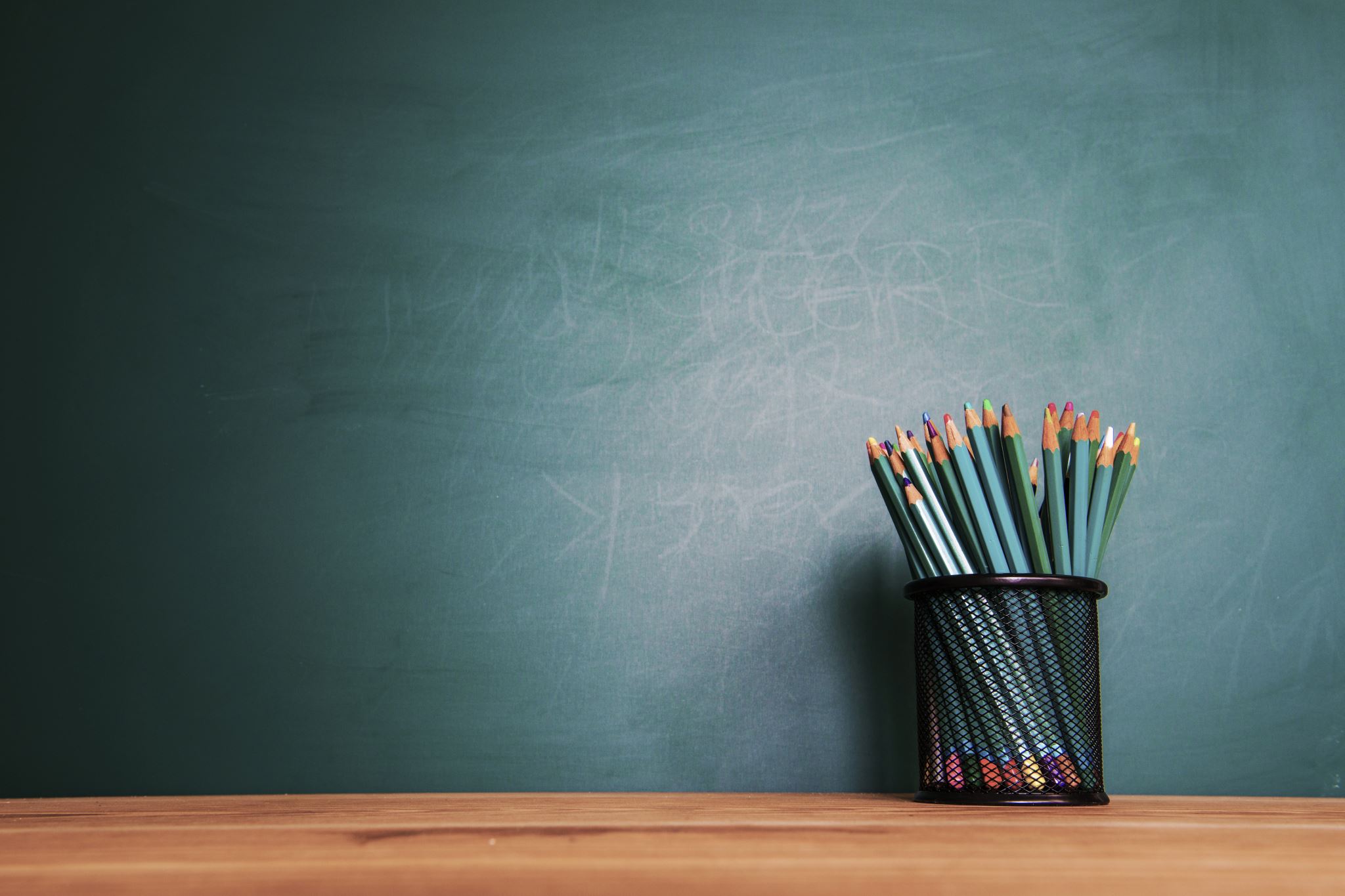 Ecole Panorama RidgeCourse SelectionFebruary 2024
GRADE 11
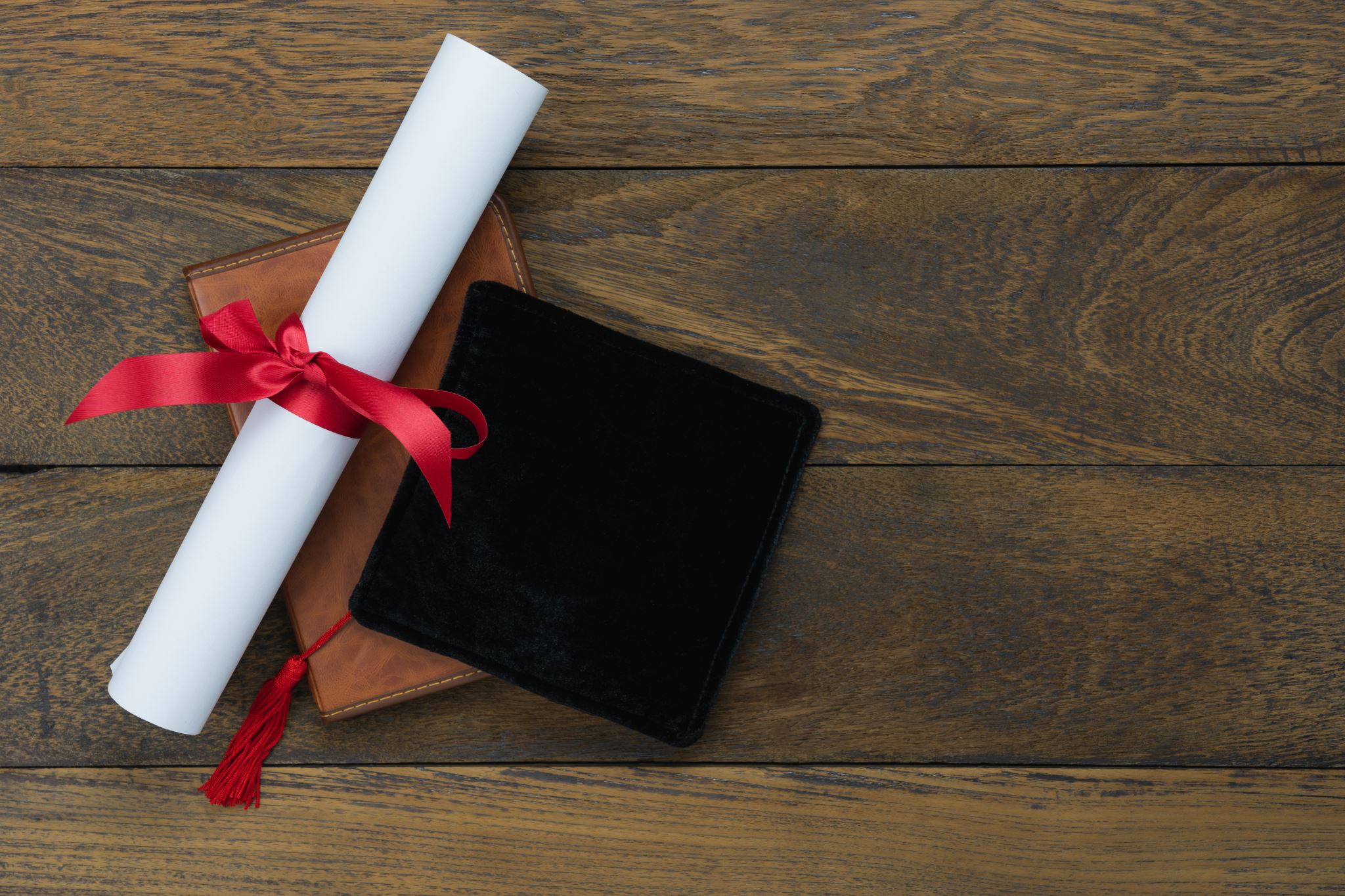 Graduation Requirements Only
1 English 11 (5 options)
1 Socials 12 (taken in grade 11 or grade 12)	
1 Math 	
1 Science 
4 Electives (many options)
Numeracy Assessment (if not already done)

Minimum 8 courses
GRADE 11
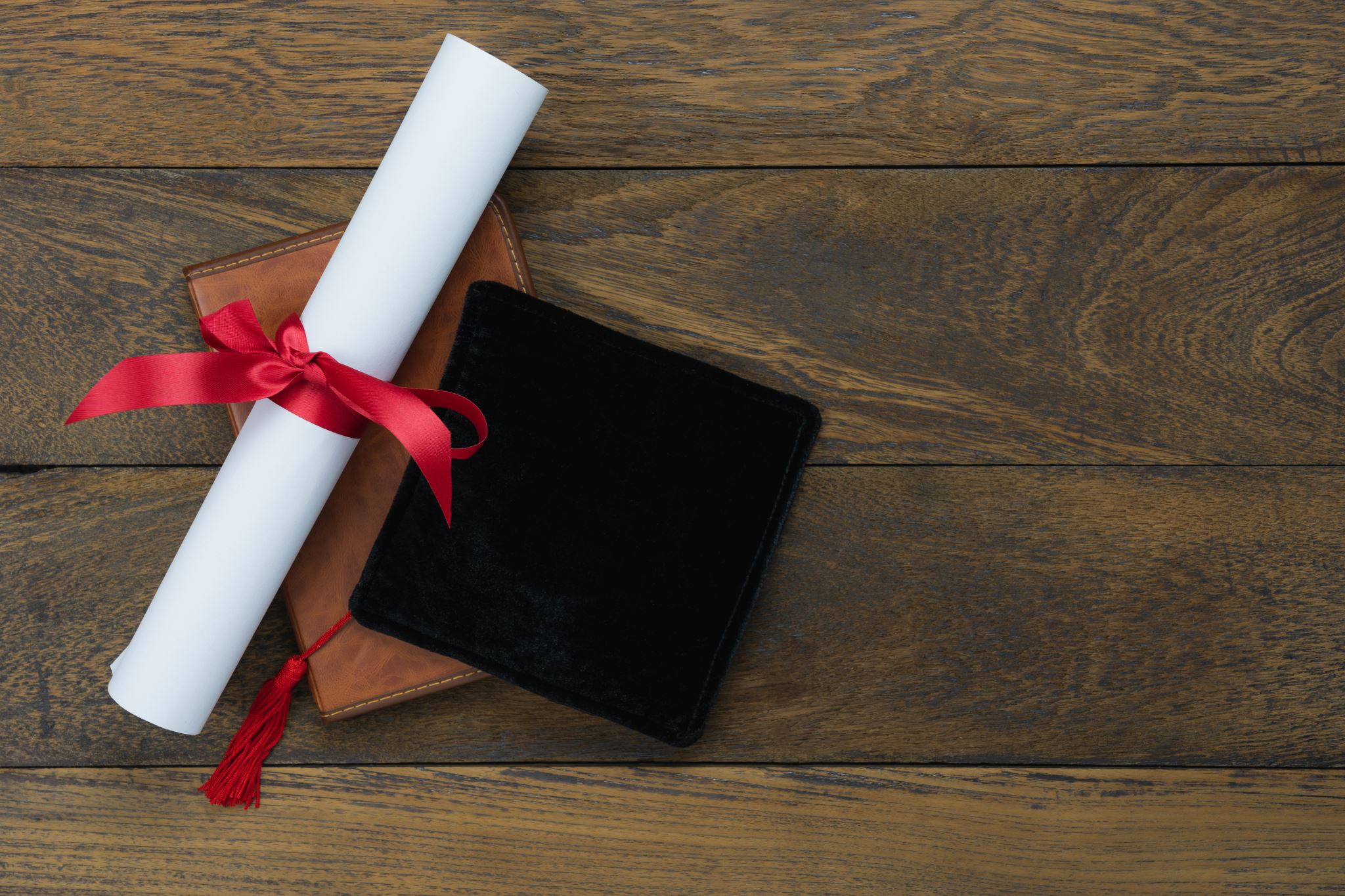 Graduation Requirements
English 12 OR English First Peoples 12
Contemporary Indigenous Studies 12 (If you are not taking English First Peoples 12)
Career Life Connections 12 (which includes the Capstone Project)
A minimum of 2 additional grade 12 courses
Electives to complete required number of credits
Literacy 12 Assessment

Minimum required credits for grades 10-12 is 80
Each course completed counts as 4 credits
GRADE 12
French Immersion Students
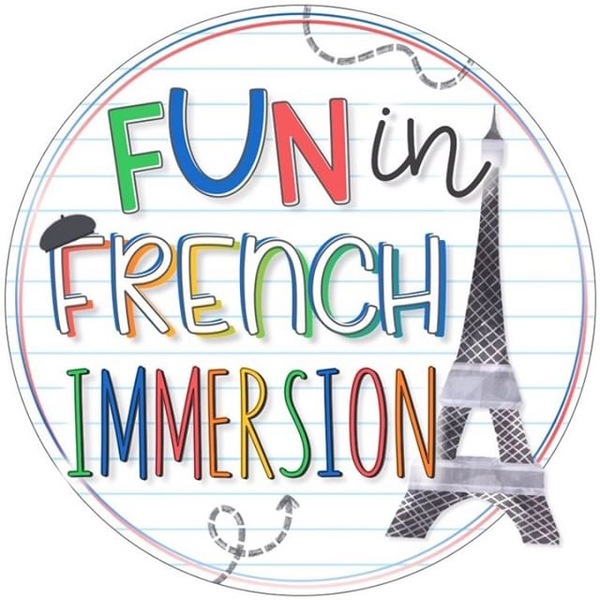 Languages
Please note:  this is NOT a graduation requirement 
A language 11 is a requirement for DIRECT university entrance (and in some cases a grade 12 language is recommended)

Punjabi 10                   	Spanish 9 and Spanish 10	French 10	Intro Japanese 11			  OR Intro Spanish 11	
																 
Punjabi 11		Spanish 11			French 11
		

Punjabi 12		Spanish 12			French 12
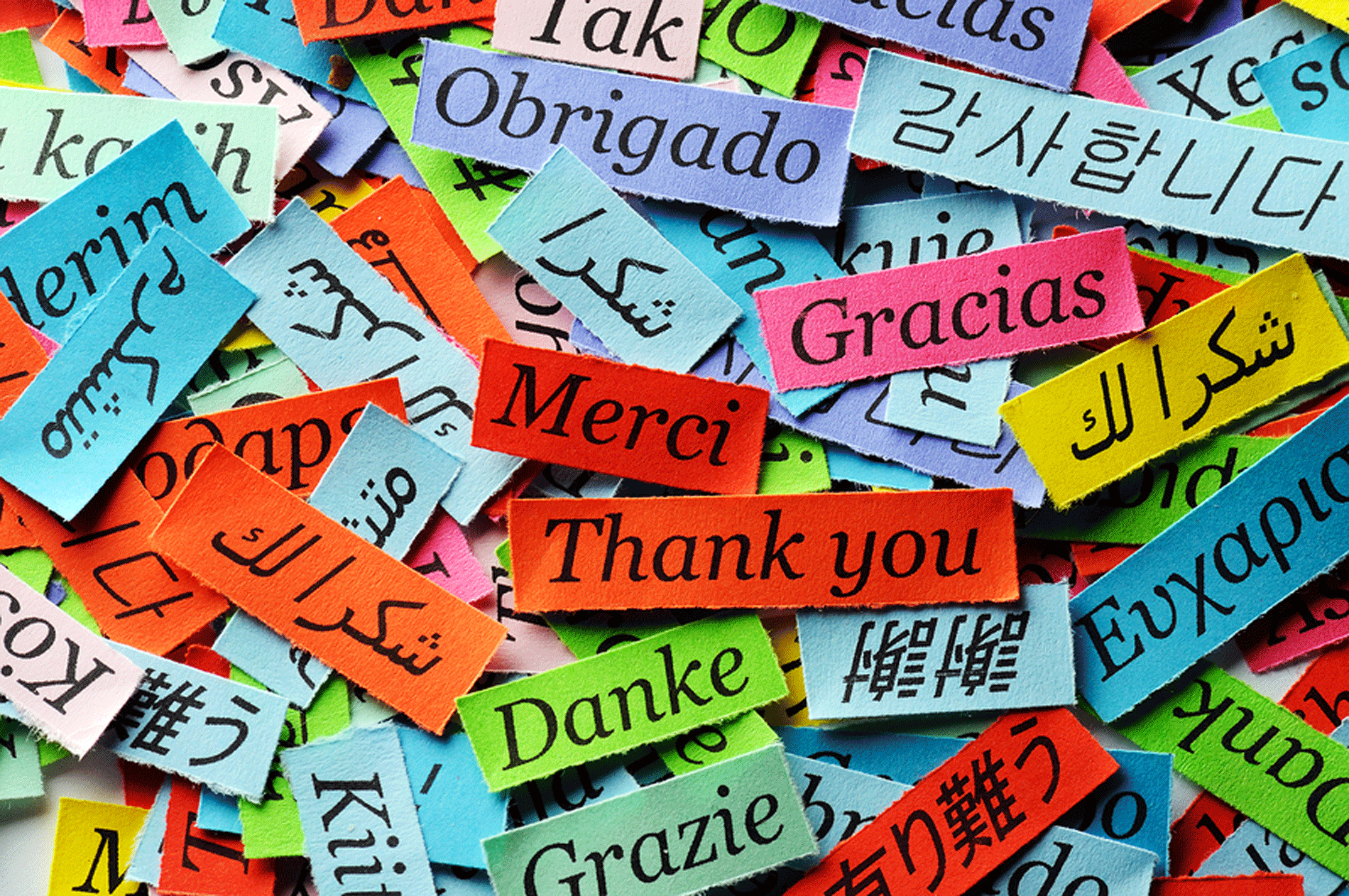 Language Challenge Exam
An exam done in January at the Delta School District (Registration is at end of October/early November)
Must have documentation of prior learning
Can be used as a grade 12 course for graduation and as an entrance course for some universities (NOT for UBC)
Satisfies the language requirement for all universities
	Languages available to Challenge:
		French 11/12		Mandarin 11/12
		German 11/12	Punjabi 11/12
		Japanese 11/12	Spanish 11/12
		Korean 11/12
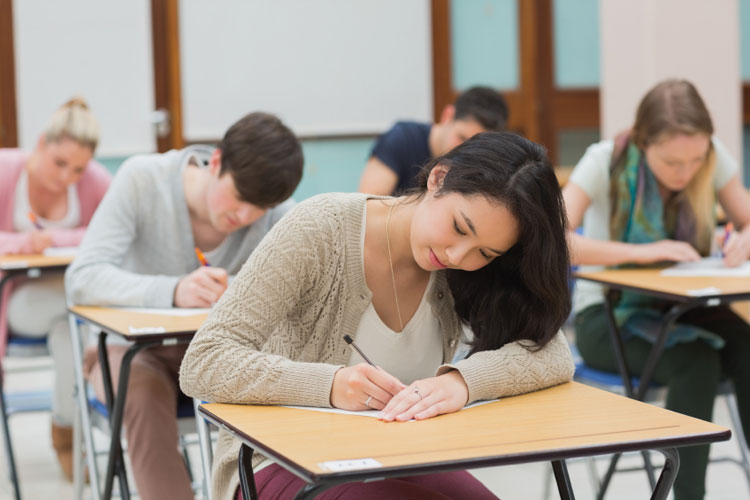 Math Pathways
Math 9 			Math 9


		Workplace Math 10                  Foundations and Pre-Cal 10         										
                                                                      				                                			               

		Workplace Math 11           	Foundations 11     	Pre-Cal 11
																			        
																		Foundations 12      	Pre-Cal 12
									
								          	 Calculus
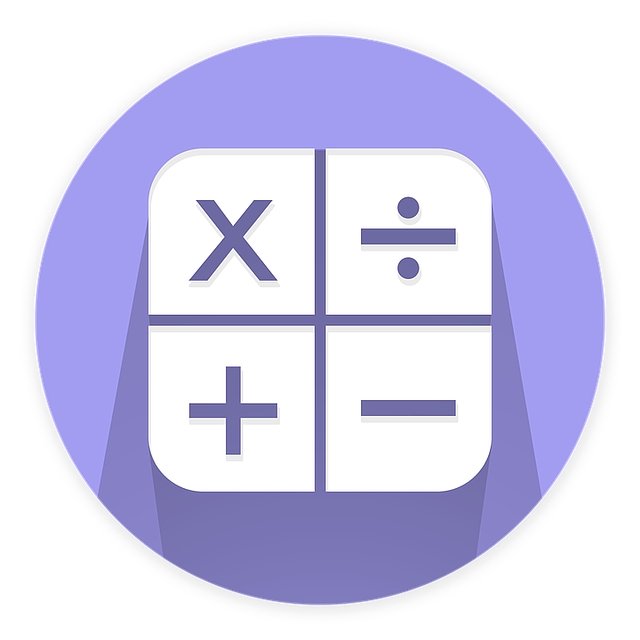 Courses that Require Applications
Leadership Courses (grades 11-12) – applications in Counselling
All Coop Programs (grade 11) – Ms. Dudley or Mr. Crosby or Ms. Mangat
All Career Prep Programs (grades 11 &12) – Ms. Martin and Ms. Ramsay
Peer Tutoring  (grades 11 & 12) – Mr. Lee
Library Science (grades 11 & 12) – Ms. Rudan
Yearbook (grades 11 & 12) – Ms. Mayer
Theatre Company (audition grades 11 &12) – Ms. Coupar
Dance Choreography (10-12) – Ms. Bryson

Choose your courses as if you are not getting into these classes and we will change your schedule once you are accepted!
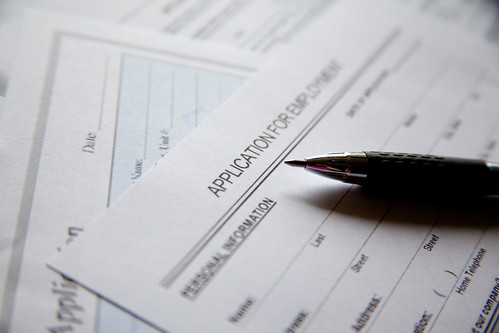 Study Blocks
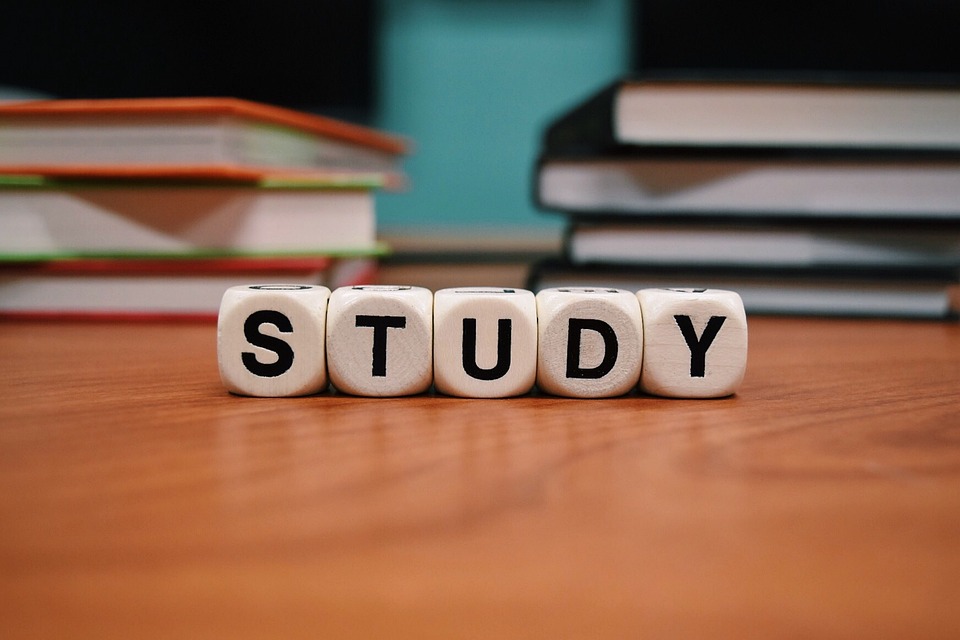 Grade 12 students may choose 1 Study Block during online course selection. 
Check your credits.  You need 80 credits to graduate.
You may APPLY for  a 2ND STUDY BLOCK  by filling out an application (available in May in the Counselling Office)
Be aware that universities look for a rigorous program (some with a minimum of 6 grade 12 acceptable courses)
Summer School
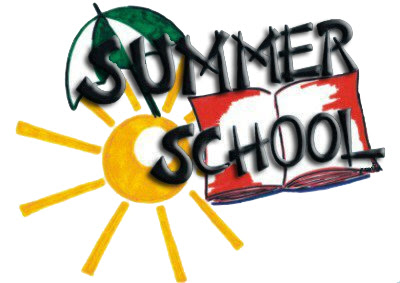 Full credit courses available (Grades 10-12)

Registration begins in April 

Information at Surrey Summer Learning online www.surreysummer.ca

If you enroll in a summer school course, please connect with your counsellor to ensure that your course selection is accurate for the Fall. There will be an opportunity to fill out an Online Course Change Request before the year begins, but it is always best to keep your counsellor informed!
Alternate Learning
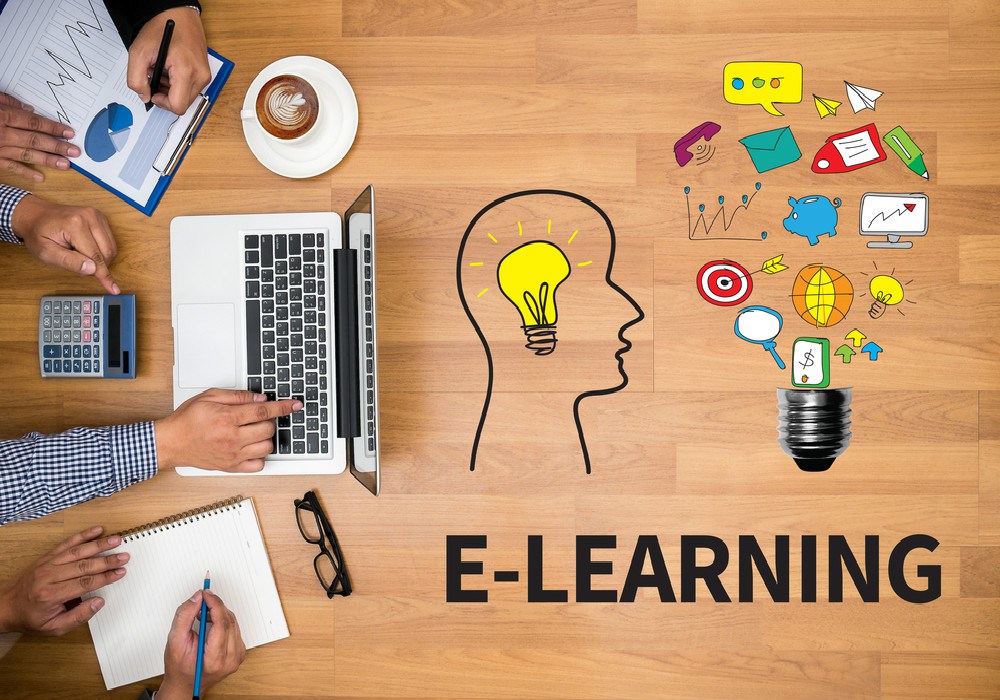 Online Courses (SAIL): Must be completed by the end of January of grade 12 to be used for university entrance in September of the same year. 

Night School:  Can be completed in semester 1 or 2 of grade 12 and be used for university entrance.
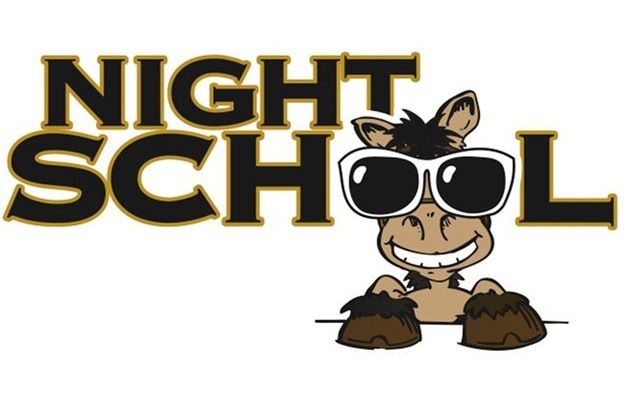 Planning for Post-Secondary
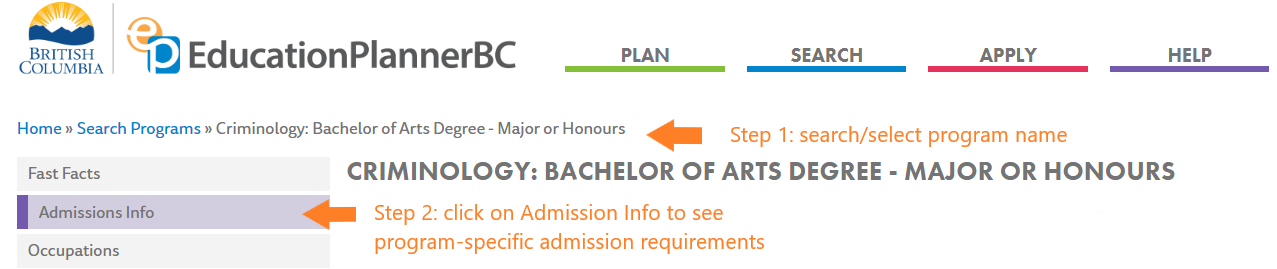 www.educationplannerbc.ca
SEARCH 
Type in PROGRAM / CAREER (e.g. Nursing, Architect, Plumbing, Veterinarian)
Choose INSTITUTION of Choice (e.g. BCIT, SFU, KPU)
Click on ADMISSIONS INFO (tab at the top)
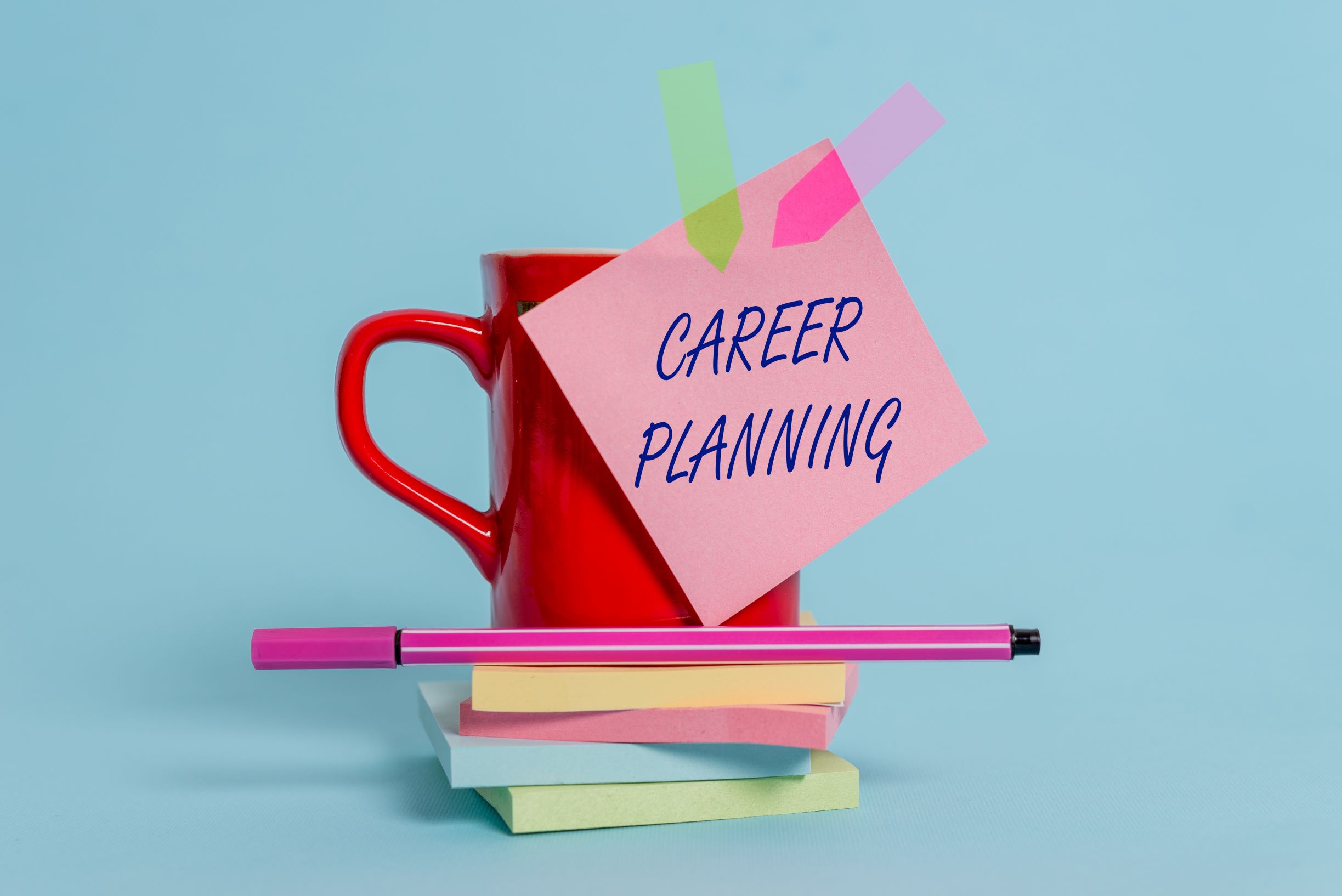 Applying to University
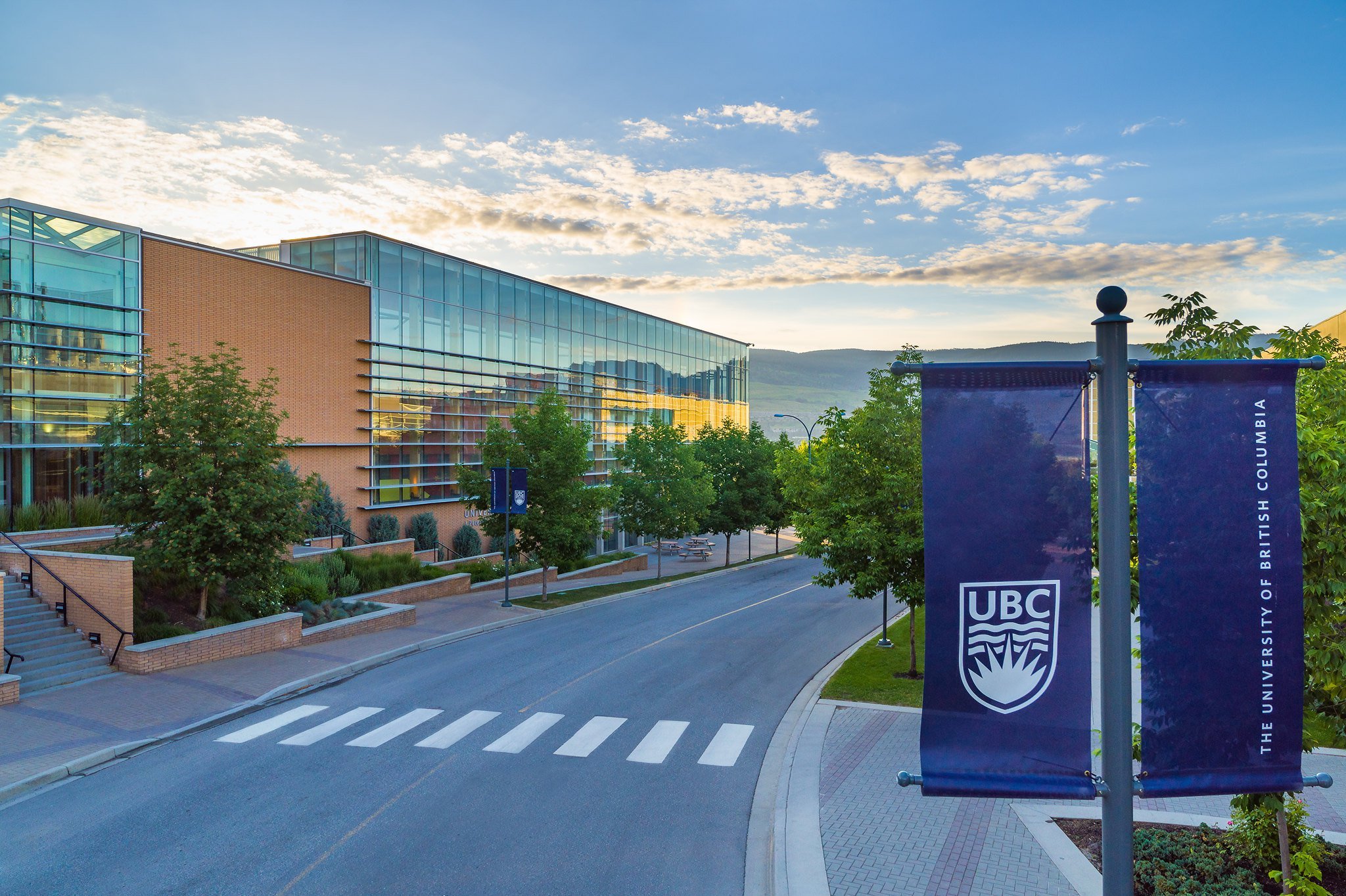 DIRECT ROUTE
Apply DIRECTLY to UNIVERSITY from high school. VERY COMPETITIVE (80% average or higher)
You apply to a FACULTY (Arts,  Business, Science, Engineering, Nursing etc.)
INDIRECT ROUTE
Apply to COLLEGE and then TRANSFER to university after 1-2 years (70% in English is the only requirement)
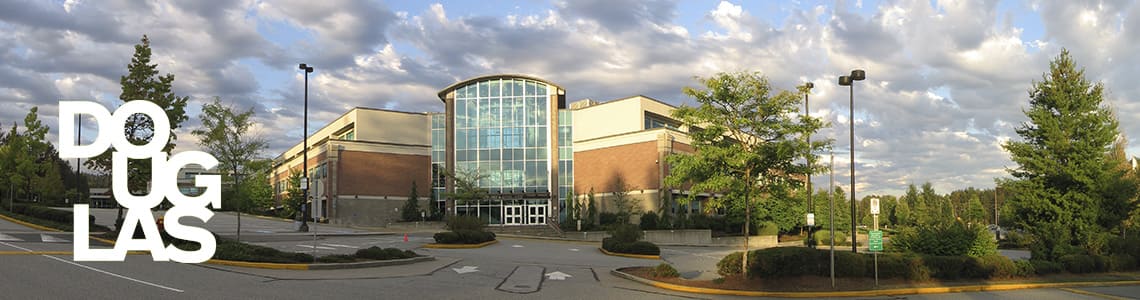 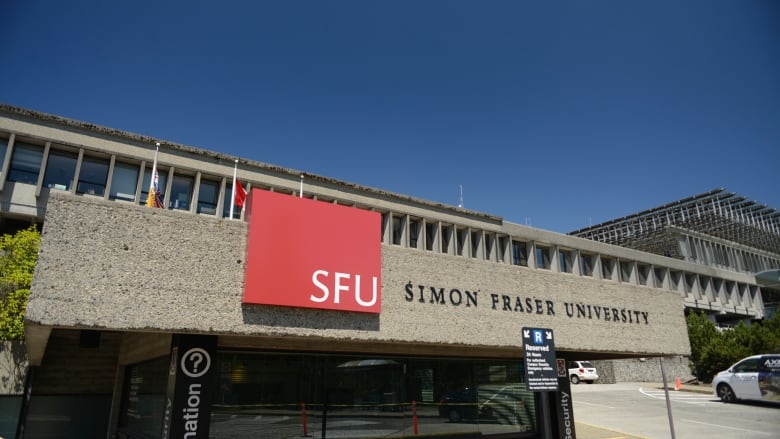 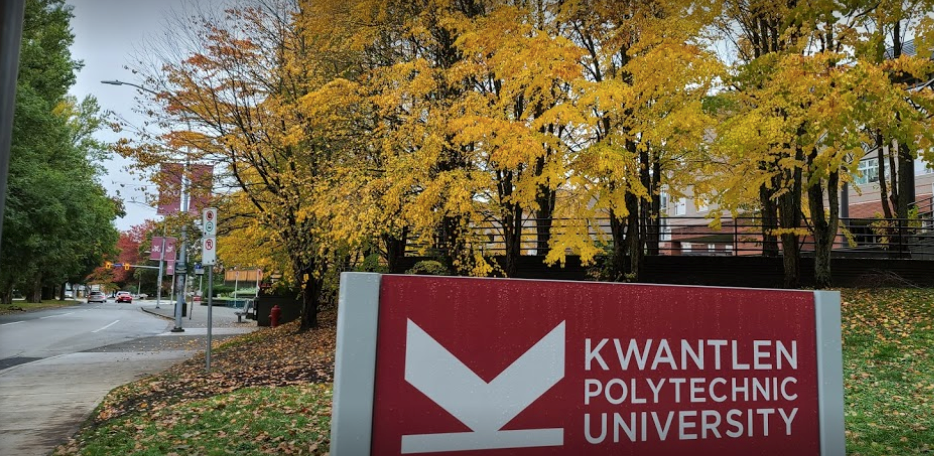 Applying to University
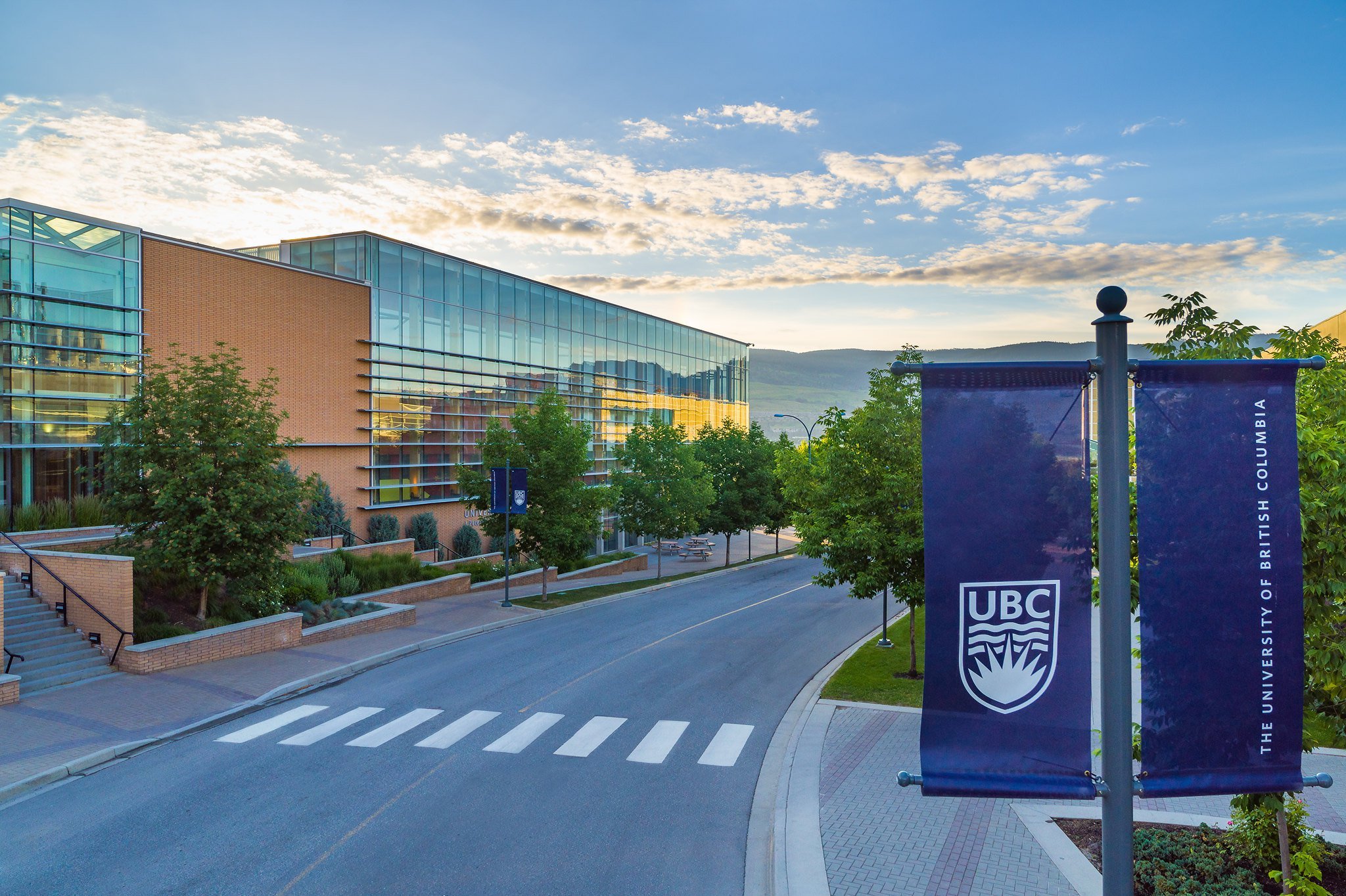 DIRECT ROUTE
Apply DIRECTLY to UNIVERSITY from high school. VERY COMPETITIVE (80% average or higher)
You apply to a FACULTY (Arts,  Business, Science, Engineering, Nursing etc.)
INDIRECT ROUTE
Apply to COLLEGE and then TRANSFER to university after 1-2 years (70% in English is the only requirement)
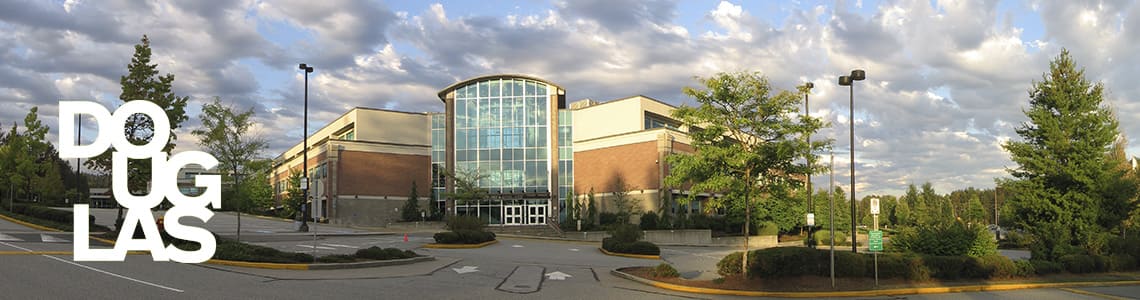 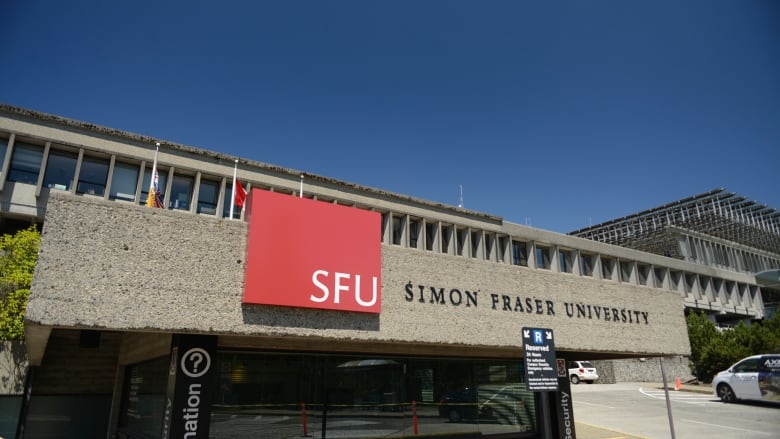 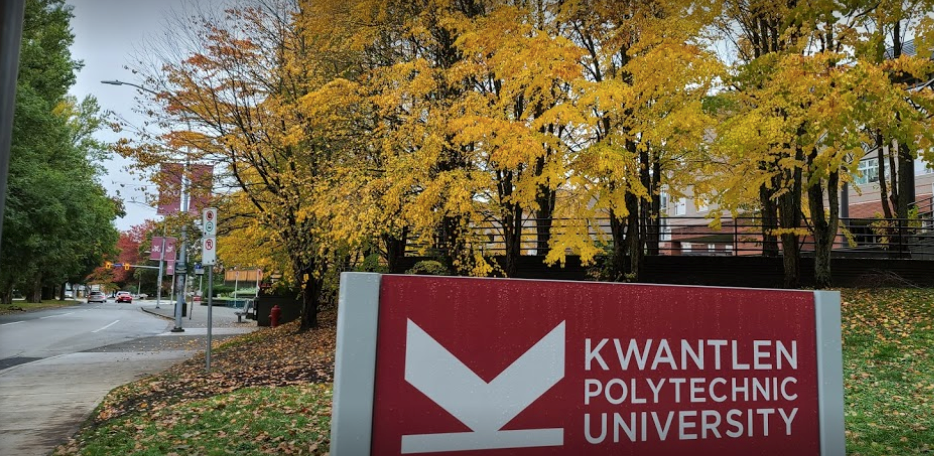 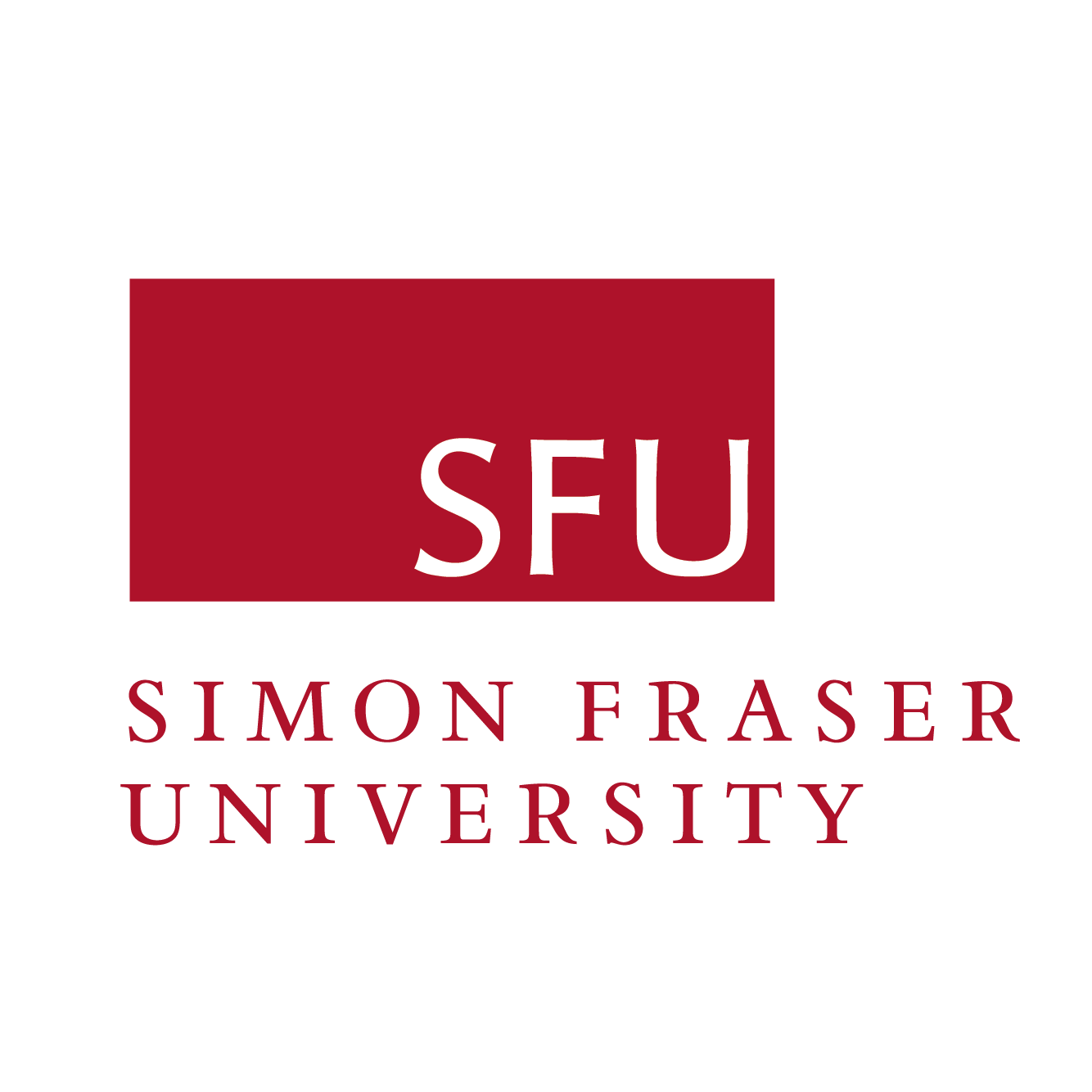 University Degree General Guide
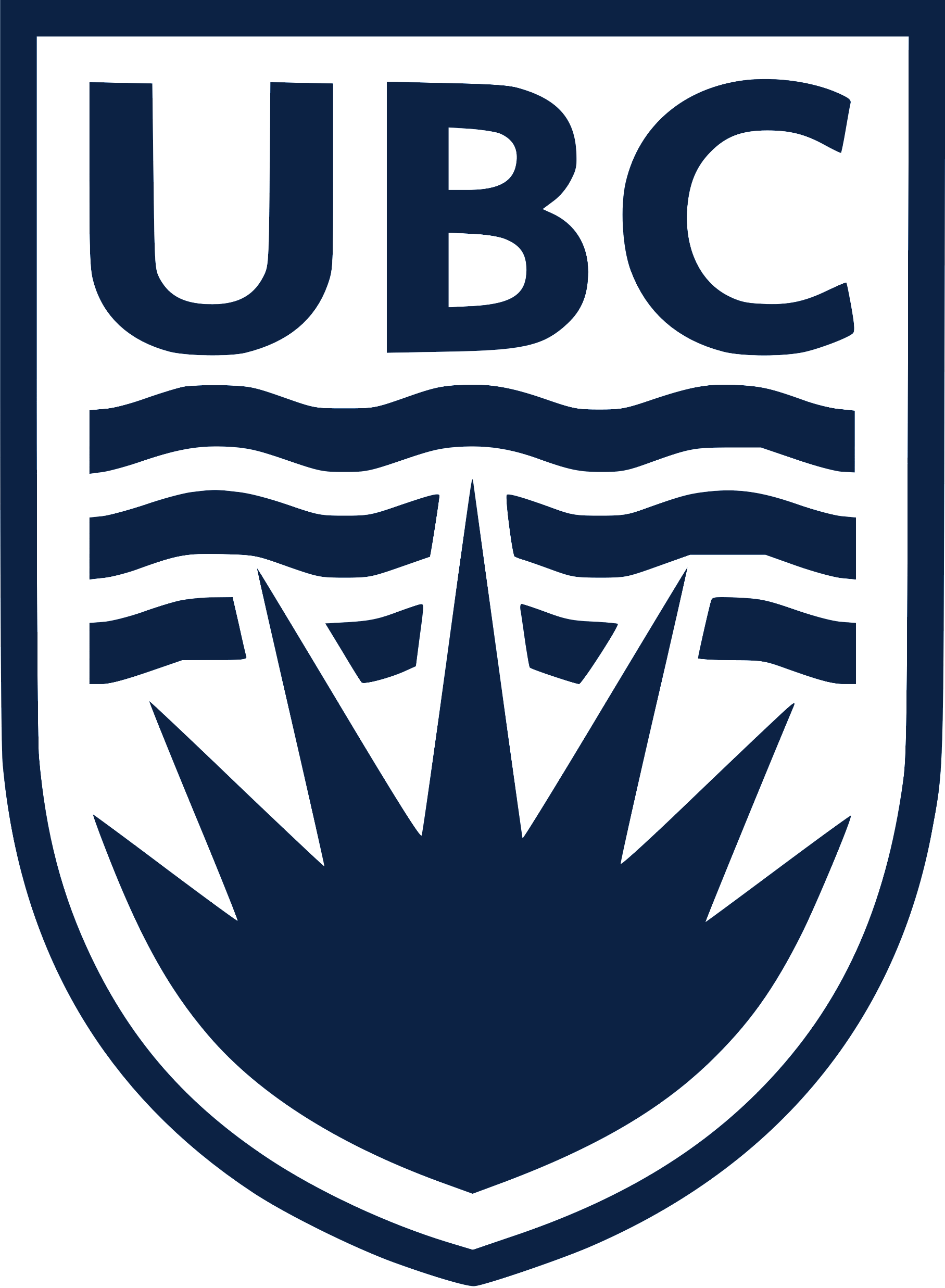 5 (SFU) or 6 (UBC) grade 12 courses

Arts :		English 11, Language 11, Science 11, Math 11 (Pre-Calculus or Foundations)
            		English 12, (Language 12 recommended for UBC), Math or Science 12 (SFU)
Science: 	English 11, Language 11, Physics and Chemistry 11, Pre-Calculus 11
             	 	English 12, Pre-Calculus 12,  and two of Biology 12, Chemistry 12, or Physics 12 
Business: 	English 11, Language 11, Pre-Calculus 11, Science 11
	 	English 12, Pre-Calculus 12 plus other academic Grade 12 courses  (Calculus recommended)
Applied Science / Engineering	English 11, Language 11, Pre-calculus 11, Physics 11, 			
				Chemistry 11, English 12, Pre-Calculus 12, Physics 12, 							Chemistry 12, Calculus 12 (required by some and recommended for others)
Nursing:  	Requirements vary – please check individual institutions
Contacting Your Counsellor
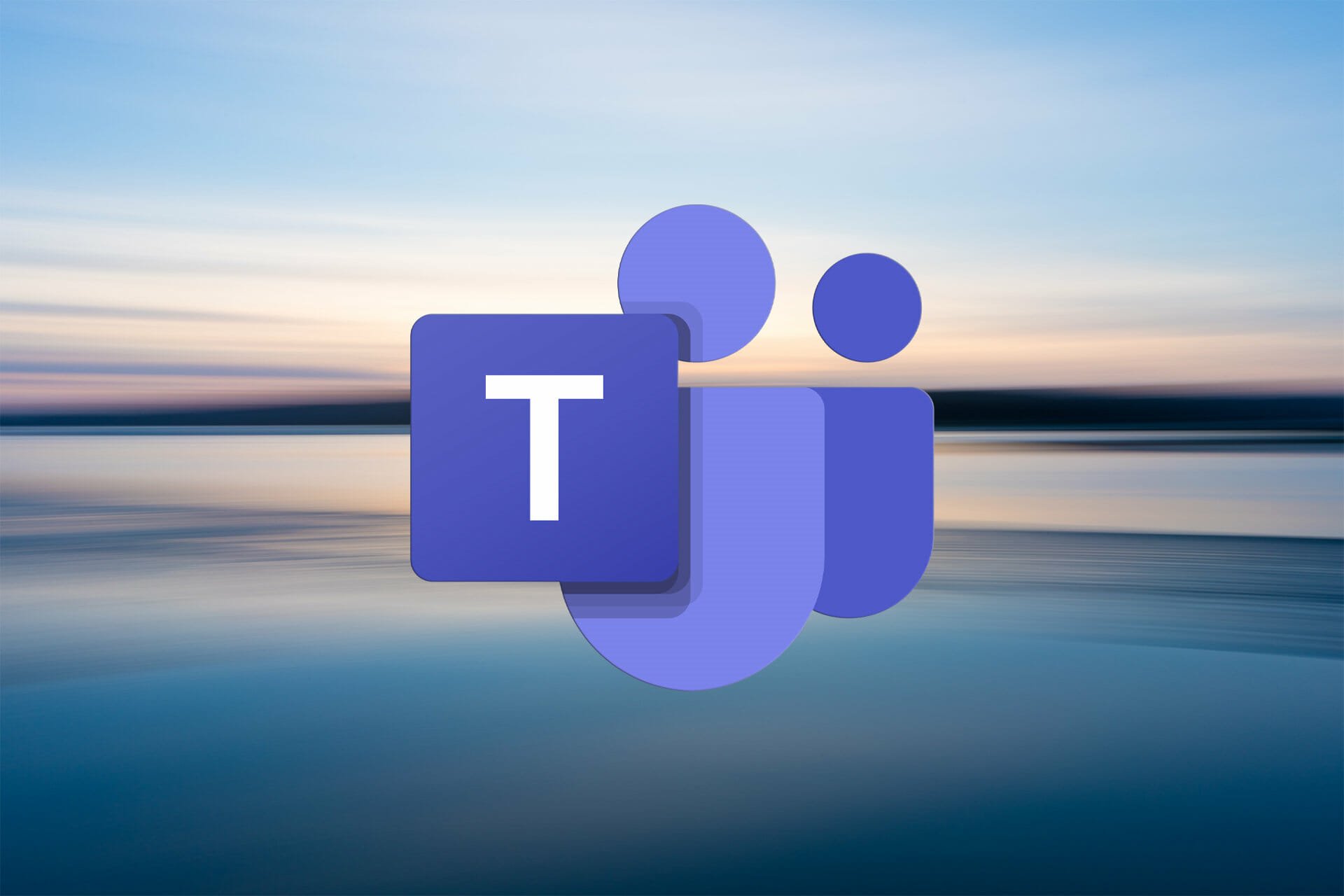 If you would like to discuss any of this information in further detail, contact your counsellor on TEAMS to make an APPOINTMENT.

Ms. Peters		A – Dham
Ms. Wisniewski	Dhan – Khas
Ms. Mumford	Khat – Rom
Ms. Kurrein		Ron - Z
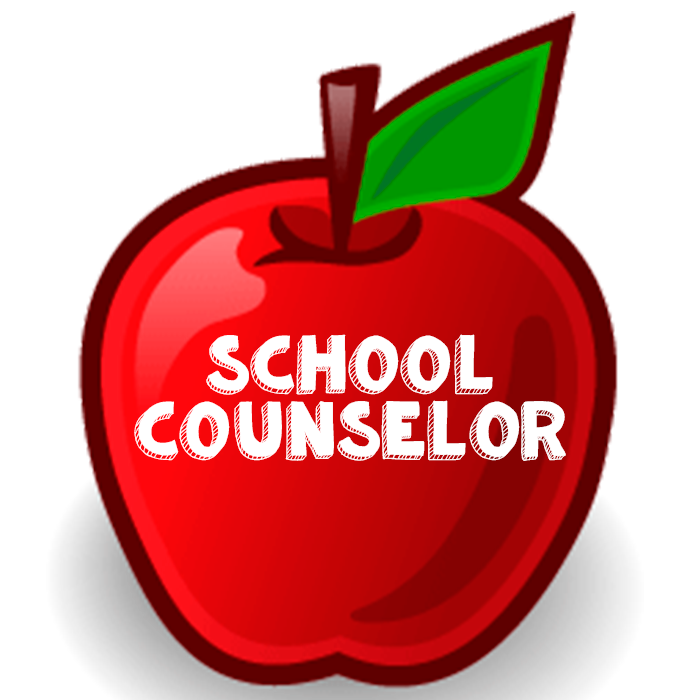